Развитие математической грамотности посредством использования практико-ориентированных и деятельностных заданий
Математика – это язык, на котором написана книга природы
Галилео Галилей
Самые интересные научные открытия и достижения происходят на стыке наук
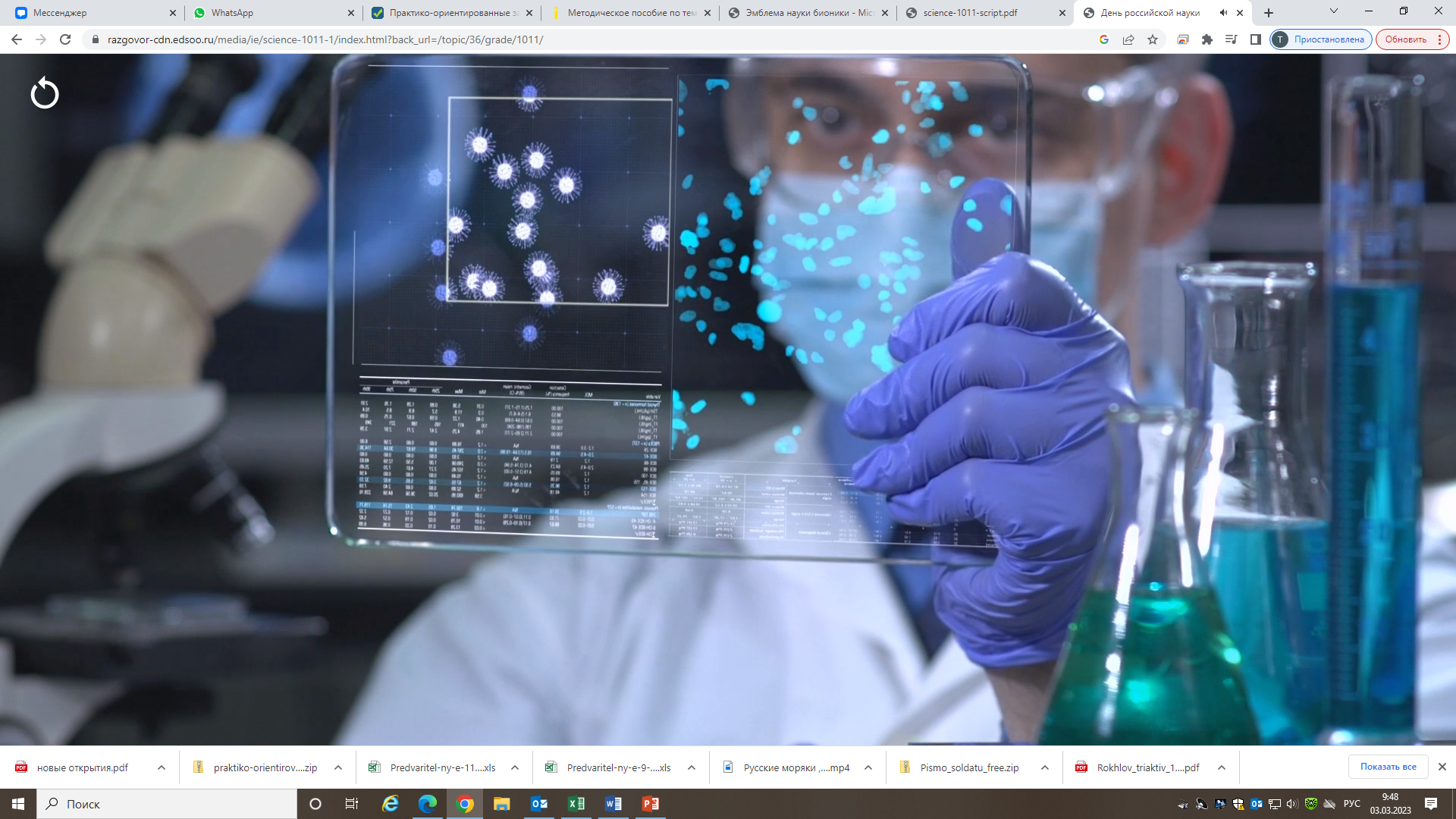 Новые открытия и современные науки
АСТРОБИОЛОГИЯ = АСТРОНОМИЯ + БИОЛОГИЯ
ГЕННАЯ ИНЖЕНЕРИЯ = ГЕНЕТИКА + ИНЖЕНЕРНЫЕ НАУКИ
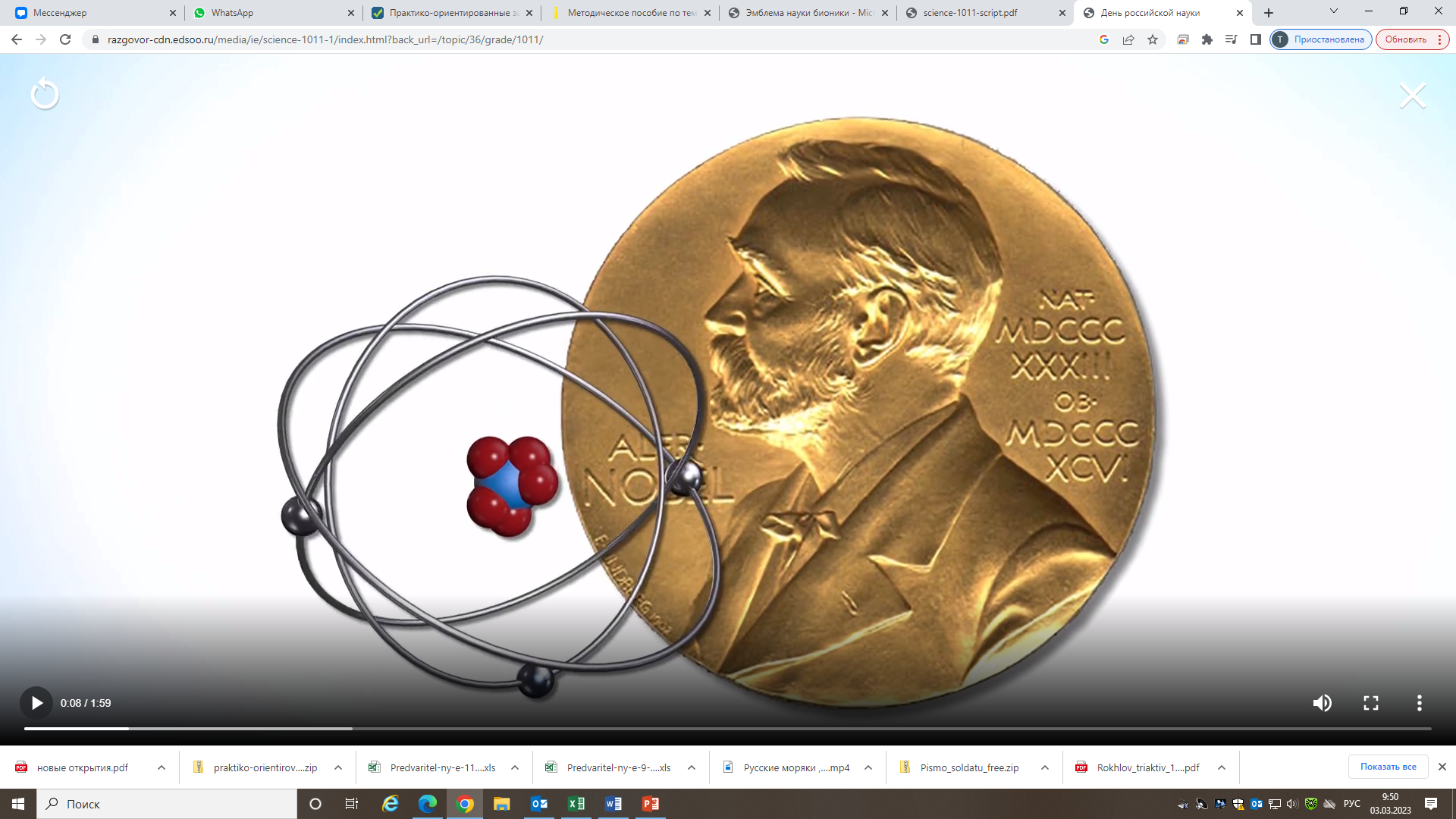 НАНОТЕХНОЛОГИИ = ФИЗИКА + ИНЖЕНЕРНЫЕ НАУКИ
Новые факультеты и направления в высшей школе
Курчатовский комплекс НБИКС – 
нано-био-инфо-когнитивные и социогуманитарные технологии
Междисциплинарная команда
???
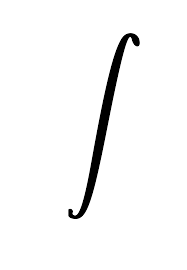 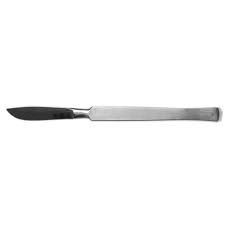 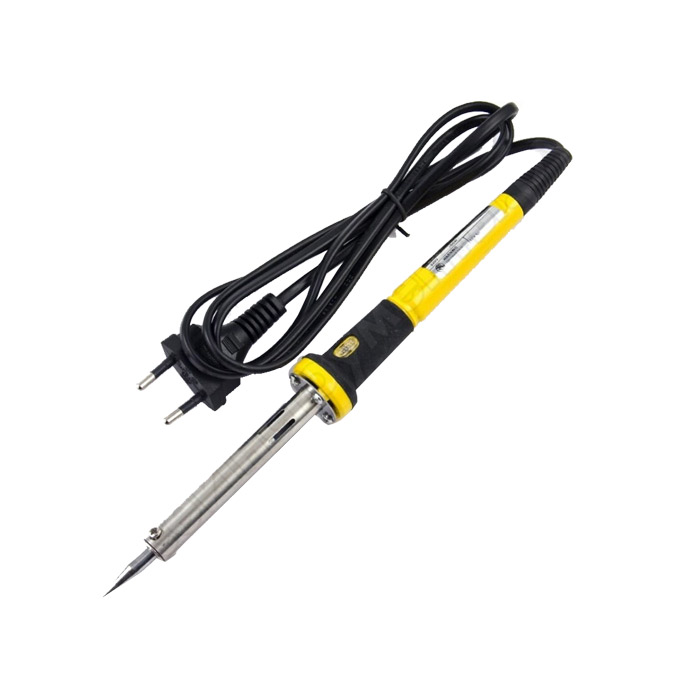 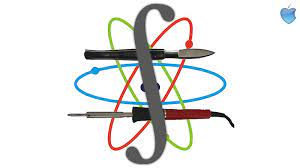 Бионика
«Живые прототипы – ключ к новой технике»
Природоподобные технологии – 
основа современного технологического уклада!
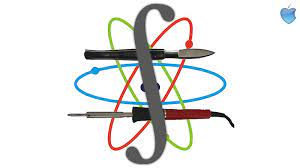 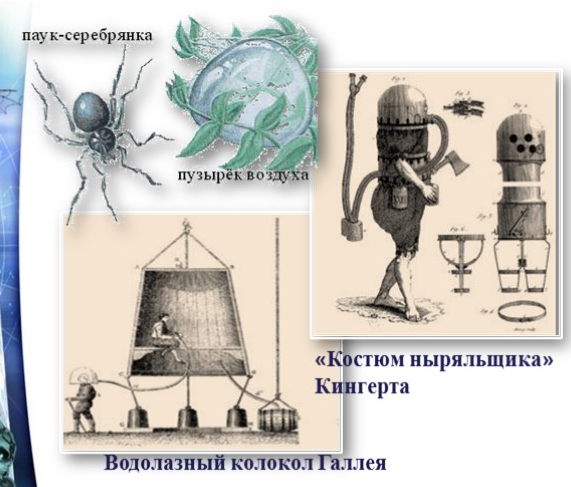 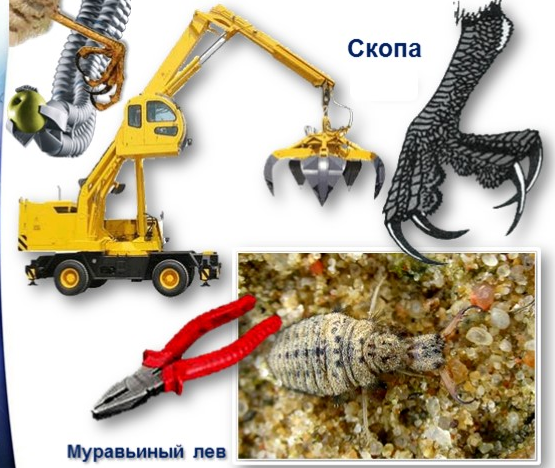 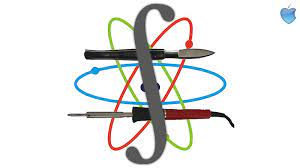 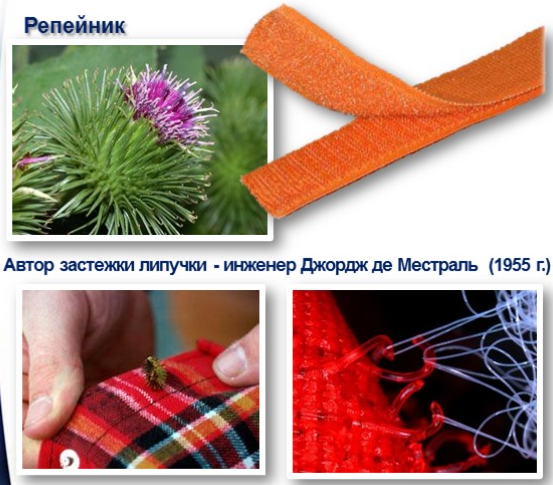 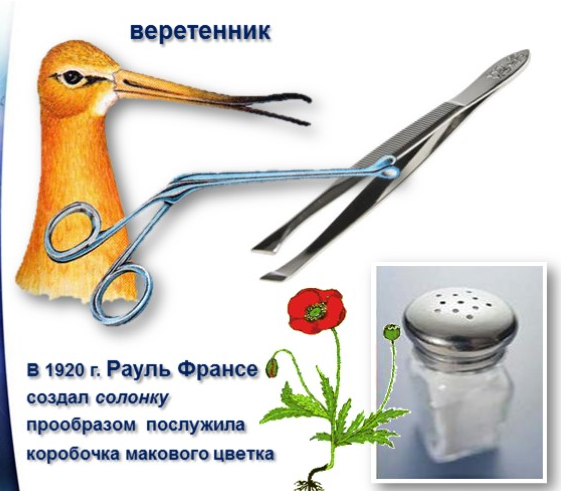 Интеграция биологии и математики
Контролировать свой вес можно с помощью индекса массы тела (индекс Кетле),  х = м/р2

где X индекс массы тела, Р - рост в см, М - масса тела в кг.
Определить тип жировых отложений помогут простые вычисления  с использованием формулы:
Y=Oт/Oб
Окружность талии надо разделить на окружность бёдер
Интеграция биологии и математики
В сутки человек потребляет 430 г кислорода. 
Согласно имеющимся данным ответьте на вопросы: 
– Сколько кг воздуха необходимо для дыхания жителям города? (В городе около 1200000 жителей). 
– Сколько га леса необходимо, чтобы о б е с п е ч и т ь 
жи т е л е й г о р о д а к и с л о р о д ом , е с л и 1 г а л е с а вырабатывает 80 кг кислорода в сутки? 
– Хватает ли зеленых насаждений в городе для обеспечения суточной нормы кислорода? 
S города = 530 кв. км •S зеленых насаждений: 5798 га
Интеграция биологии и математики
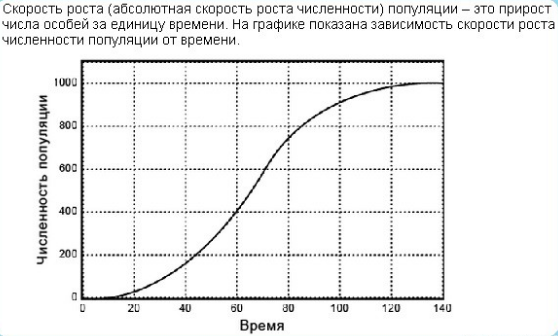 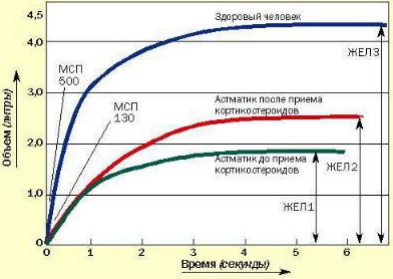 «Cogito ergo sum»
«Я мыслю, следовательно, я существую»